Κοινωνική ανάπτυξη και ανάπτυξη της προσωπικότητας στην πρώτη παιδική ηλικία I
ΑΝΑΠΤΥΞΗ ΤΟΥ ΠΑΙΔΙΟΥ ΙΙ
2022-23
Λήδα Αναγνωστάκη
ΕΚΠΑ/ΤΕΑΠΗ
1.Έννοια του εαυτού2.Αναπτυξιακές συγκρούσεις3.Επιθετικότητα, προ-κοινωνική συμπεριφορά, ηθικότητα4. Συναισθηματική ανάπτυξη, ρύθμιση και αυτορύθμιση
Η έννοια του εαυτού
Στην πρώτη παιδική (προσχολική) ηλικία
Ας θυμηθούμε ότι …
Η έννοια του εαυτού
Εαυτός: η αντίληψη της προσωπικής μας ταυτότητας. Η έννοια του εαυτού γίνεται κατανοητή ως διαδικασία απαρτίωσης, ως φίλτρο και ως διαμεσολαβητής της ανθρώπινης συμπεριφοράς. Οι άνθρωποι τείνουν να συμπεριφέρονται με τρόπους συνεπείς προς την αυτό-εικόνα τους και την έννοια του εαυτού τους.
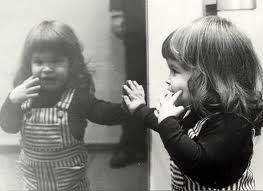 Η έννοια του εαυτού
Το βρέφος δε γεννιέται κατέχοντας την έννοια του εαυτού, η οποία οικοδομείται σιγά-σιγά. Ετσι, το παιδί γύρω στους 21 μήνες μπορεί να αναγνωρίσει τον εαυτό του στον καθρέφτη. 
Η ανάπτυξη της έννοιας του εαυτού είναι μια λειτουργία εξερεύνησης του εαυτού, γνωστικής ωρίμανσης και ενσωμάτωσης πολιτισμικών και κοινωνικών προσδοκιών. Η ποιότητα των σχέσεων με τους άλλους (κυρίως τους γονείς) βοηθάει στην ανάπτυξη μιας αντίληψης για τον εαυτό τους ως ικανών και αποδεκτών ατόμων.
Η έννοια του εαυτού στην πρώτη παιδική ηλικία
Η έννοια του εαυτού στην πρώτη παιδική ηλικία
«Εμένα μου αρέσει να ζωγραφίζω»
«Εγώ είμαι μεγάλο κορίτσι»
«Εγώ είμαι καλό παιδί»

Τέτοιες απαντήσεις σχετίζονται με την έννοια του εαυτού στην πρώτη παιδική ηλικία, που τώρα αναφέρεται ως «το σύνολο των πεποιθήσεων ενός ατόμου για τον εαυτό του» 
(Feldman, R., 2009, σελ. 313)
Η έννοια του εαυτού
Ο τρόπος με τον οποίο τα παιδιά αντιλαμβάνονται τον εαυτό τους σε σχέση με τους άλλους ονομάζεται αυτοαντίληψη και αποτελεί σημαντική πλευρά της προσωπικότητάς τους.

Η αυτοαντίληψη εμφανίζεται στην αρχή της πρώτης παιδικής ηλικίας και σιγά-σιγά γίνεται όλο και πιο περίπλοκη και προηγμένη.
Η έννοια του εαυτού
Λίγο μετά τα 2 χρ, τα παιδιά έχουν όλο και περισσότερες διεκδικήσεις για τον εαυτό τους («δικό μου»). Αυτό μπορεί να θεωρηθεί γνωστικό επίτευγμα και όχι απλώς εγωισμός, καθώς τα παιδιά αυξάνουν τη κατανόηση του εαυτού τους και των άλλων ως ξεχωριστά όντα.
Στη συνέχεια, τα μικρότερα παιδιά ορίζουν τον εαυτό τους κυρίως ως προς τα σωματικά τους χαρακτηριστικά ενώ τα μεγαλύτερα ως προς τις δραστηριότητές τους.
Η έννοια του εαυτού
Τα παιδιά στην πρώτη παιδική ηλικία σπάνια χαρακτηρίζουν τον εαυτό τους με γενικευμένα χαρακτηριστικά (πχ. είμαι ντροπαλός), καθώς υπάρχουν οι περιορισμοί της προλειτουργικής νόησης. 
Παράλληλα, οι περιορισμοί της προλειτουργικής νόησης οδηγούν τα παιδιά σε εξωπραγματικές εικόνες του εαυτού τους, καθώς δεν μπορούν να διαχωρίσουν συστηματικά τον ιδανικό από τον πραγματικό εαυτό.
Η ενσωμάτωση του συστήματος του εαυτού είναι σταδιακή διαδικασία που συνεχίζεται παράλληλα με τη γνωστική ανάπτυξη και ολοκληρώνεται στην εφηβεία.
Η έννοια του εαυτού
Αυτοί που φροντίζουν τα παιδιά τα βοηθούν να αποκτήσουν μία σταθερή αίσθηση του εαυτού, βοηθώντας να δημιουργήσουν μία προσωπική αφήγηση για τον εαυτό τους, την αυβιογραφική μνήμη
Οι στάσεις των σημαντικών άλλων προς το παιδί μπορεί σταδιακά να αποτελέσουν βασικά χαρακτηριστικά της αυτοαντίληψης του ατόμου.
 Επίσης, η διήγηση προσωπικών ιστοριών από τους γονείς αποτελεί σημαντικό μέσο μεταβίβασης ηθικών και κοινωνικών κανόνων στα παιδιά.
Η έννοια του εαυτού
Έτσι, οι απόψεις των παιδιών για τον εαυτό τους αντικατοπτρίζουν επίσης πολιτισμικές αξίες και αντιλήψεις (π.χ. στις κοινωνίες με ατομικό προσαναταλισμό δίνεται έμφαση στην προσωπική ταυτότητα και τη μοναδικότητα, σε χαρακτηριστικά που διαφοροποιούν από τους άλλους. Αντίθετα, σε κοινωνίες με συλλογικό προσανατολισμό, η τάση είναι προς τη μη διαφοροποίηση από τους άλλους)
Η  έννοια του εαυτού
Μέχρι τους 30 μήνες τα παιδιά αναγνωρίζουν και μαθαίνουν για το φύλο τους
Η γενετική και ο πολιτισμός θέτουν όρια (;) στους ρόλους του φύλου (τι μπορεί να κάνει ένας άνδρας ή μια γυναίκα), αλλά λόγω της στενής αλληλεπίδρασης είναι δύσκολο να αποσαφηνιστούν (στοιχείο μεγάλης 
    συζήτησης και αντιπαράθεσης)
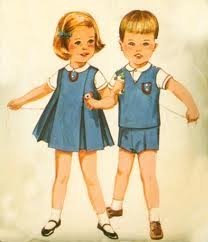 Αναπτυξιακές συγκρούσεις
Erikson (1963)
Τα δίπολα του Erikson
Γέννηση έως 1 έτους: θεμελιώδης εμπιστοσύνη ή δυσπιστία
1-3 ετών: Αυτονομία ή ντροπή και αμφιβολία
3-6 ετών: Πρωτοβουλία ή ενοχή
6-12 ετών: Εργατικότητα ή αίσθημα κατωτερότητας
12-20 ετών: Ταυτότητα ή σύγχυση ρόλων
20-40 ετών: Οικειότητα ή απομόνωση 
40-65 ετών: Παραγωγικότητα ή απραξία 
Τρίτη ηλικία: Πληρότητα του εγώ ή απελπισία
Αναπτυξιακές συγκρούσεις: Πρωτοβουλία ή ενοχή
Επιθυμία του παιδιού να δρα ανεξάρτητο, να εξερευνά και να μαθαίνει, όταν όμως εναντιώνεται στις επιθυμίες των γονέων ή όταν αποτυγχάνουν οι ενέργειές του βιώνει ενοχή. 
Η σύγκρουση αυτή είναι επέκταση της προσπάθειας για αυτονομία
Το κλειδί είναι η ισορροπία μεταξύ πρωτοβουλίας και ενοχής
Ρόλος γονέων και εκπαιδευτικών να καθοδηγούν και να πειθαρχούν το παιδί χωρίς να προκαλούν υπερβολικό άγχος και ενοχή.
Επιθετικότητα, προ-κοινωνική συμπεριφορά και ανάπτυξη της ηθικότητας
Επιθετικότητα
Επιθετικότητα
Ορίζεται συνήθως ως η (σκόπιμη) πρόκληση βλάβης σε ένα άλλο άτομο.
Εχθρική επιθετικότητα: αποσκοπεί στην πρόκληση βλάβης σε κάποιον άλλο.
Συντελεστική επιθετικότητα: προκαλείται από την επιθυμία επίτευξης κάποιου συγκεκριμένου στόχου. Το άτομο προκαλεί έμμεσα κακό σε κάποιον άλλο, προσπαθώντας να πετύχει κάποιον στόχο (π.χ. να πάρει ένα παιχνίδι)
Διεκδικητικότητα
Επιθετικότητα
Κατευθύνεται σε άλλους ανθρώπους ή μπορεί να «μετατίθεται» σε ζώα ή αντικείμενα

Σωματική
Λεκτική
Επιθετικότητα στη σχέση
Επιθετικότητα: Διαφυλικές διαφορές
Τα αγόρια παρουσιάζουν υψηλότερα επίπεδα άμεσης, σωματικής επιθετικότητας
Τα κορίτσια  υψηλότερα επίπεδα επιθετικότητας στη σχέση.
Επιθετικότητα:Αναπτυξιακές διαφορές
Γενικά:
Η σωματική εμφανίζεται στα πιο μικρά παιδιά
Η λεκτική στα μεγαλύτερα παιδιά

Στα περισσότερα παιδιά, η επιθετικότητα μειώνεται προς το τέλος της προσχολικής περιόδου. Σ’ αυτό συμβάλλουν:
Συναισθηματική αυτορρύθμιση
Ανάπτυξη κοινωνικών δεξιοτήτων
Διαπραγμάτευση και λεκτική έκφραση επιθυμιών
Επιθετικότητα:ερμηνείες
Η επιθετικότητα ως έμφυτο χαρακτηριστικό

Εξελικτική θεώρηση: τα ζώα (και ο άνθρωπος) χαρακτηρίζονται από το ένστικτο της πάλης, που προέρχεται από παρορμήσεις για εξασφάλιση της ατομικής περιοχής, τροφής και την εξουδετέρωση των ασθενέστερων μελών του είδους
Freud: η επιθετικότητα ως ενστικτώδης ορμή που χαρακτηρίζει τον άνθρωπο. Αποτελεί έμφυτο στοιχείο στη ψυχική δομή
Επιθετικότητα:ερμηνείες
Η επιθετικότητα ως αντίδραση στη ματαίωση: Η υπόθεση ματαίωσης-επιθετικότητας 
(Dollard, Doob, Miller, Mowrer & Sears, 1939)
Η ματαίωση (μια κατάσταση θυμού που προκαλείται όταν οι στόχοι ενός ατόμου εμποδίζονται ή αντικρούονται) οδηγεί στην επιθετικότητα και η επιθετικότητα προέρχεται από τη ματαίωση.
Όμως η υπόθεση αυτή έχει αμφισβητηθεί καθώς έχει αποδειχτεί ότι:
Η ματαίωση μπορεί να οδηγήσει στην επιθετικότητα αλλά και σε άλλες συμπεριφορές
Η επιθετικότητα μπορεί να προκληθεί από τη ματαίωση αλλά και από πολλούς άλλους λόγους.
Επιθετικότητα:ερμηνείες
Η επιθετική συμπεριφορά ως αποτέλεσμα συντελεστικής μάθησης

Η επιθετική συμπεριφορά ενισχύεται όταν το παιδί επιτυγχάνει μέσω αυτής κάτι που επιθυμεί. Το παιδί μαθαίνει ότι με την επιθετική συμπεριφορά κερδίζει κάτι που επιθυμεί
Το θέμα της «αρνητικής προσοχής» (προσοχή στο παιδί έστω και μέσω τιμωρίας όταν εκδηλώνει επιθετική συμπεριφορά) και της «επιλεκτικής ενίσχυσης» (προσοχή στο παιδί όταν εκδηλώνει επιθετική συμπεριφορά αλλά όχι όταν συμπεριφέρεται με κοινωνικά αποδεκτό και επιθυμητό τρόπο)  
Η χρήση όμως αυστηρής και ιδιαίτερα σωματικής τιμωρίας, φαίνεται να αυξάνει την επιθετικότητα των παιδιών
Επιθετικότητα:ερμηνείες
Η επιθετική συμπεριφορά ως αποτέλεσμα κοινωνικής  μάθησης  (Bandura)
Η επιθετικότητα βασίζεται στην παρατήρηση και τη μίμηση (και όχι απαραίτητα σε προσωπική ανταμοιβή)
Έμφαση στον τρόπο με τον οποίο κοινωνικές και περιβαλλοντικές συνθήκες «διδάσκουν» στο παιδί να είναι επιθετικό
Έκθεση σε πρότυπα επιθετικής συμπεριφοράς – πείραμα Bandura, Ross & Ross (1963)
Σημασία του προτύπου
Επιθετικότητα:ερμηνείες
Η επιθετική συμπεριφορά ως αποτέλεσμα ερμηνείας περιβαλλοντικών συνθηκών και της συμπεριφοράς των άλλων (γνωστική προσέγγιση)

Η επιθετικότητα εξηγείται με βάση το πώς το παιδί ερμηνεύει το πλαίσιο και τη συμπεριφορά των άλλων
Το θέμα της τηλεοπτικής/διαδικτυακής βίας
Αυξάνει η τηλεοπτική ή η διαδικτυακή επιθετικότητα την πιθανότητα επιθετικής συμπεριφοράς στα παιδιά;

Μπορεί να διδάξει ότι η επιθετικότητα είναι αποδεκτή και μπορεί να αυξήσει την επιθετικότητα. Όμως …
Αντικρουόμενα ευρήματα, είναι σημαντικοί και άλλοι παράγοντες
Συναφειακές έρευνες (αδυναμία απόδοσης σχέσης αιτίου-αποτελέσματος-τα επιθετικά παιδιά βλέπουν και επιθετικά προγράμματα ή το ανάποδο;) 
Τα ηλεκτρονικά μέσα μπορεί να έχουν και θετική επιρροή
Επιθετικότητα και οικογένεια
Το οικογενειακό περιβάλλον των παιδιών με ιδιαίτερα επιθετική συμπεριφορά  χαρακτηρίζεται από :   
χρήση αυστηρών τιμωριών προς το παιδί
ασαφή όρια, έλλειψη  κανόνων  ως προς το τι επιτρέπεται και τι απαγορεύεται 
έλλειψη αποδοχής του παιδιού και άσκηση συνεχούς κριτικής
συχνά αρνητική προσοχή 
υπερβολικά ανεκτική συμπεριφορά απέναντι στην επιθετικότητα
(Patterson, 1976, 1982)
Επιθετικότητα και οικογένεια
Επίσης, η επιθετική συμπεριφορά φαίνεται να συνδέεται με:
την κακοποίηση - παραμέληση παιδιών μέσα στην οικογένεια
Προ-κοινωνική συμπεριφορά
Προ-κοινωνική συμπεριφορά
Ένα παιδί δίνει το αρκουδάκι του σ’ ένα φίλο που κλαίει επειδή γρατζούνησε το γόνατό του

Φέρνει καραμέλες για να τις μοιραστεί με τους φίλους του
Προ-κοινωνική συμπεριφορά
Είναι οι πράξεις που έχουν ως στόχο να ωφελήσουν τους άλλους, χωρίς να αναμένεται άμεση ανταμοιβή. 
Η προκοινωνική συμπεριφορά περιλαμβάνει συμπεριφορές όπως: 
Ο αλτρουισμός
Το μοίρασμα
Η βοήθεια
Η συνεργασία
και θεωρείται ότι βασίζεται στην 
Ενσυναίσθηση
Προ-κοινωνική συμπεριφορά και ενσυναίσθηση
Όπως ο θυμός είναι η ψυχολογική κατάσταση που αντιστοιχεί στην επιθετικότητα, η ενσυναίσθηση είναι η ψυχολογική κατάσταση που αντιστοιχεί στην προ-κοινωνική συμπεριφορά.
Ενσυναίσθηση: το μοίρασμα των συγκινήσεων και των συναισθημάτων ενός άλλου ανθρώπου (μπαίνω στη θέση του άλλου)
(Cole, & Cole, 2001)
Προ-κοινωνική συμπεριφορά και ενσυναίσθηση
Σύμφωνα με τον Martin Hoffman (1975, 1991), υπάρχουν 4 στάδια ανάπτυξης της ενσυναίσθησης, που βασίζονται στα στάδια γνωστικής ανάπτυξης του Piaget:
Κατά τη διάρκεια του πρώτου έτους, «μεταδοτική συγκίνηση» (π.χ. ένα βρέφος κλαίει όταν ακούει το κλάμα ενός άλλου βρέφους)
Κατά το 2ο έτος, προσφέρουν παρηγοριά και φροντίδα όταν ο άλλος είναι αναστατωμένος, αν και η παρηγοριά αυτή μπορεί να μην είναι πάντα η … κατάλληλη (π.χ. προσφέρει στον μπαμπά του την κουβερτούλα του, που είναι το μεταβατικό του αντικείμενο) «εγωκεντρική ενσυναίσθηση».
2-6 ετών, δείχνουν ενσυναίσθηση για άτομα που δεν έχουν συναντήσει στο παρελθόν ή δεν είναι παρόντα
6-9 ετών, δείχνουν ενδιαφέρον για θέματα όπως η ασθένεια, η φτώχεια
Προ-κοινωνική συμπεριφορά και ενσυναίσθηση
Πιστεύεται ότι η ενσυναίσθηση παρέχει τα απαραίτητα θεμέλια για την προ-κοινωνική συμπεριφορά

Όμως, μην ξεχνάμε: η ικανότητα κατανόησης των συναισθημάτων των άλλων δεν δείχνει απαραίτητα και το πώς αισθάνονται τα ίδια τα παιδιά. Μπορεί να καταλαβαίνουν ότι ένα άλλο παιδί είναι στενοχωρημένο και, για το λόγο αυτό να χαίρονται! 
(Dunn, 1988)
Μίμηση προτύπων και προ-κοινωνική συμπεριφορά
Σε πολλές μελέτες έχει καταδειχτεί η σημασία των προτύπων μίμησης στην ανάπτυξη προ-κοινωνικής συμπεριφοράς.
Τα προ-κοινωνικά πρότυπα μίμησης είναι πιο αποτελεσματικά όταν το πρότυπο γίνεται αντιληπτό ως στοργικό ή έχει μία ιδιαίτερη σχέση με το παιδί.
Τα πρότυπα μπορούν να υπάρχουν και στα ηλεκτρονικά μέσα!
Ηθικότητα
Ηθικότητα
«Αναφέρεται στην αίσθηση που έχουν οι άνθρωποι για τη δικαιοσύνη και για το τι είναι σωστό και τι λάθος»
(Feldman, R.S., 2009, σελ. 337)
Ηθικότητα
Καθώς μεγαλώνουν τα παιδιά, σιγά-σιγά ξεχωρίζουν το καλό από το κακό, την καλοσύνη από τη σκληρότητα, το δίκαιο από το άδικο.
Η ώριμη ηθική κρίση βέβαια, δεν είναι απλή εκμάθηση κοινωνικών κανόνων και συμβάσεων. Περιλαμβάνει την ικανότητα λήψης αποφάσεων σχετικά με το τι είναι σωστό και τι λάθος και την ανάλογη ρύθμιση της συμπεριφοράς 
 (Craig & Baucum, 2007)
Ηθικότητα
Πώς αναπτύσσουν τα παιδιά την αίσθηση της ηθικής;
Η ψυχοδυναμική προσέγγιση υποστηρίζει ότι η ηθική (οι ηθικοί κανόνες) εσωτερικεύονται ως άμυνα εναντίον του άγχους, της ενοχής και της ντροπής, με τη λύση του οιδιποδείου και την δημιουργία του υπερεγώ.
Η θεωρία της κοινωνικής μάθησης, δίνει έμφαση στην παρατήρηση και μίμηση προτύπων
Η γνωστική προσέγγιση εστιάζει στην ηθική σκέψη και θεωρεί ότι αυτή αναπτύσσεται προοδευτικά μέσα από στάδια, όπως και η γνωστική ανάπτυξη
Ηθικότητα- Piaget
Σύμφωνα με τον Piaget, η ηθική ορίζεται ως ο σεβασμός προς τους κανόνες της κοινωνικής τάξης και την αίσθηση της δικαιοσύνης
Η ανάπτυξη αυτής της ικανότητας προκύπτει από την αλληλεπίδραση ανάμεσα στις αναπτυσσόμενες γνωστικές δομές και τη συνεχώς διευρυνόμενη κοινωνική εμπειρία του παιδιού
Ηθικότητα- Piaget
Μελέτησε την ανάπτυξη της ηθικότητας στα παιδιά μέσα από 2 διαδικασίες:
Την κατανόηση και εφαρμογή κανόνων στα παιχνίδια με βώλους
Τις κρίσεις των παιδιών σε ζεύγη ιστοριών που αναφέρονταν σε  ηθικά προβλήματα.
Ηθικότητα- Piaget
Σχετικά με τους κανόνες, διαπίστωσε ότι τα παιδιά στην πρώτη παιδική ηλικία πιστεύουν ότι οι κανόνες είναι εξωτερικοί, αμετάβλητοι και απαραβίαστοι και επομένως πρέπει να τους υπακούουν. Τα παιδιά παίζουν με σχετικά άκαμπτους τρόπους, θεωρούν ότι υπάρχει ένας και μοναδικός τρόπος που παίζεται το παιχνίδι και όποιος άλλος είναι λανθασμένος. 
Παράλληλα όμως, δεν έχουν ακόμα πλήρως κατανοήσει την έννοια του κανόνα στο παιχνίδι (ότι πχ. οι κανόνες υπάρχουν για να έχουν όλοι οι παίκτες ίσες πιθανότητες επιτυχίας) και μπορεί να παίζουν ακολουθώντας ελαφρώς διαφορετικούς κανόνες.
Ηθικότητα- Piaget
Σχετικά με τις ηθικές κρίσεις (τους συλλογισμούς) των παιδιών, χρησιμοποίησε ζεύγη ιστοριών που αναφέρονταν σε  ηθικά προβλήματα. Π.χ.,
«Ήταν ένα μικρό αγόρι που το έλεγαν Τ. Ο πατέρας του είχε βγει έξω και ο Τ. σκέφτηκε ότι θα ήταν διασκεδαστικό να παίξει με το μελανοδοχείο του πατέρα του. Πρώτα έπαιξε με την πένα και μετά έκανε ένα μικρό λεκέ στο τραπεζομάντηλο»
«Ήταν ένα μικρό αγόρι που το έλεγαν Α. Παρατήρησε κάποτε ότι το μελανοδοχείο του πατέρα του ήταν άδειο. Μια μέρα που ο πατέρας του έλειπε, σκέφτηκε να το γεμίσει, για να βοηθήσει τον πατέρα του που θα το έβρισκε γεμάτο όταν θα γύριζε σπίτι. Όμως, όταν άνοιξε το μπουκάλι με το μελάνι, έκανε ένα μεγάλο λεκέ στο τραπεζομάντηλο»
 (Cole & Cole, 2001)
Ηθικότητα- Piaget
Συνομιλία με παιδί 7 ετών:

-Είναι και τα δύο παιδιά το ίδιο άτακτα ή όχι;
-Όχι
-Ποιο είναι πιο άτακτο;
-Εκείνο που έκανε το μεγάλο λεκέ
-Γιατί;
-Γιατί ήταν μεγάλος
-Γιατί έκανε το μεγάλο λεκέ;
-Για να βοηθήσει
-Και το άλλο παιδί, γιατί έκανε το μικρό λεκέ;
-Γιατί έπιανε συνέχεια τα πράγματα. Έκανε μικρό λεκέ
-Τότε ποιο παιδί είναι πιο άτακτο;
-Εκείνο που έκανε το μεγάλο λεκέ

 (Cole & Cole, 2001)
Ηθικότητα- Piaget
Η ανάπτυξη της ηθικής κατά τον Piaget ξεκινά από το στάδιο της ετερόνομης ηθικής (ηθικός ρεαλισμός), η οποία χαρακτηρίζει τα παιδιά στην πρώτη παιδική ηλικία.

Χαρακτηριστικά της ετερόνομης ηθικής είναι:
 η αδιαπραγμάτευτη υπακοή στους κανόνες (οι οποίοι τίθενται από πιο ισχυρά άτομα, όπως οι γονείς) και
η αξιολόγηση μιας πράξης βάσει του αποτελέσματος και όχι βάσει των προθέσεων.
Ηθικότητα- Piaget
Καθώς τα παιδιά μπαίνουν στη μέση παιδική ηλικία και οι συναλλαγές τους με συνομήλικους αυξάνονται αλλά και γίνονται πιο ανεξάρτητες από τους ενήλικες, η ετερόνομη ηθική δίνει τη θέση της σε μια πιο αυτόνομη ηθική: οι κανόνες μπορούν να αλλάξουν, αν οι εμπλεκόμενοι συμφωνούν. 
Αυτό οδηγεί στην κατανόηση ότι δεν υπάρχει απόλυτο σωστό ή λάθος και ότι η ηθική δεν εξαρτάται μόνο από τις επιπτώσεις αλλά και από τις προθέσεις.
(Craig & Baucum, 2007).
Ηθικότητα- Piaget
Κριτική: 
Σύγχρονες έρευνες δείχνουν ότι παιδιά πολύ μικρότερης ηλικίας από αυτή που περιέγραψε ο Piaget, κάτω από συγκεκριμένες καταστάσεις, βασίζουν την κρίση τους για το πόσο κακή είναι μια πράξη στις προθέσεις αυτού που έκανε την πράξη.
Συναισθηματική ρύθμιση και αυτο-ρύθμιση
Η αυτο-ρύθμιση
Γενικά, θα μπορούσαμε να πούμε ότι η αυτο-ρύθμιση αναφέρεται στην ικανότητα του ατόμου να ρυθμίζει από μόνο του τα συναισθήματα, τη συμπεριφορά και τις διαδικασίες σκέψης, ανάλογα με τις εκάστοτε συνθήκες και λαμβάνοντας υπόψη τους στόχους του

Πρόκειται για μια σύνθετη και δυναμική διαδικασία η οποία περιλαμβάνει γνωστικές και μεταγνωστικές διεργασίες, καθώς και κίνητρα, συναισθήματα και βουλητικό έλεγχο και έχει κεντρική σημασία στη διαδικασία της μάθησης.

(Κωσταρίδου-Ευκλείδη, 2005)
Η αυτο-ρύθμιση
Η αυτο-ρύθμιση περιλαμβάνει δύο συμπληρωματικές ικανότητες:

Τον έλεγχο των συναισθημάτων, και την εκδήλωση αυτών (γνωστή και ως συναισθηματική αυτο-ρύθμιση)
Τον έλεγχο των γνωστικών λειτουργιών μέσω του ελέγχου της παρόρμησης, την ικανότητα σχεδιασμού και τερματισμού μίας πράξης όταν αυτό απαιτείται, τη λύση προβλημάτων (γνωστή και ως γνωστική αυτο-ρύθμιση)
Η αυτο-ρύθμιση
Πρόκειται, λοιπόν, για συμπληρωματικές ικανότητες, όπου οι κατακτήσεις στη μια επηρεάζουν την ανάπτυξη της άλλης. 
Η συμπληρωματικότητα αυτή είναι ιδιαίτερα εμφανής σε μαθησιακές δραστηριότητες.
Η ικανότητα για αυτο-ρύθμιση θεωρείται σημαντική για την ανταπόκριση του παιδιού στις ακαδημαϊκές και κοινωνικές απαιτήσεις του σχολείου.  
(Bodrova & Leong, 2008, Whitebread & Coltman, 2007)
Η αυτο-ρύθμιση
Αν και όταν μιλάμε για την αυτο-ρύθμιση η έμφαση είναι στην ατομική λειτουργία, η ανάπτυξή της είναι  κοινωνική: πρόκειται για μια κοινωνική διαδικασία η οποία συνδέεται με την ετερο-ρύθμιση αλλά και την συν-ρύθμιση.
Συναισθηματική αυτο-ρύθμιση
Συναισθηματική ρύθμιση ή αυτο-ρύθμιση: η ικανότητα ενός ατόμου να ρυθμίζει το συναίσθημά του στο επιθυμητό επίπεδο έντασης.  

Γονείς και εκπαιδευτικοί, σύμφωνα με το πολιτισμικό πλαίσιο και τους κοινωνικοπολιτισμικούς κανόνες συμπεριφοράς, αναμένουν από τα παιδιά να αποκτήσουν σταδιακά την ικανότητα να ελέγχουν την ένταση των συναισθημάτων τους, θετικών και αρνητικών, ακόμα και να αναστέλλουν την εκδήλωσή τους και να εκδηλώνουν το κατάλληλο για την περίσταση συναίσθημα.
Συναισθηματική αυτο-ρύθμιση
Ως ένα βαθμό, ακόμα και τα πολύ μικρά βρέφη μπορούν να ρυθμίζουν τα συναισθήματά τους (π.χ., ηρεμούν πιπιλίζοντας το δάχτυλό τους, λικνίζονται ρυθμικά κλπ.)
Από 2 ετών, τα παιδιά μπορούν να μιλήσουν για ορισμένα τουλάχιστον συναισθήματα (π.χ. χαρά, λύπη, λίγο αργότερα θυμό) και αρχίζουν να χρησιμοποιούν στρατηγικές για να τα ρυθμίσουν. 
Καθώς μεγαλώνουν, η ρύθμιση γίνεται πιο αποτελεσματική και τα παιδιά αντιμετωπίζουν καλύτερα τα αρνητικά συναισθήματα, αλλά και μαθαίνουν την κατάλληλη εκδήλωση των συναισθημάτων τους
Συναισθηματική αυτο-ρύθμιση
Κατά την πρώτη παιδική ηλικία, μια πολύ σημαντική δραστηριότητα που συνδέεται με την ανάπτυξη της αυτο-ρύθμισης είναι το παιχνίδι προσποίησης και ιδιαίτερα το κοινωνιοδραματικό παιχνίδι
Συναισθηματική αυτο-ρύθμιση
Όσο περισσότερο μεγαλώνουν, αναπτύσσουν όλο και πιο ώριμες στρατηγικές. Για παράδειγμα:
Αποφεύγουν ή περιορίζουν συναισθηματικά φορτισμένες πληροφορίες (π.χ. κλείνουν τα μάτια, κρύβουν ένα αντικείμενο που τους προκαλεί φόβο)
Επανερμηνεύουν τα γεγονότα για να φτιάξουν μια πιο αποδεκτή εκδοχή του τι συμβαίνει, να καθησυχάσουν τον εαυτό τους, να δώσουν θάρρος στον εαυτό τους ( «η μαμά είπε ότι δεν θα αργήσει», «είμαι μεγάλο κορίτσι τώρα πια και μπορώ να τα καταφέρω»)
Ελέγχουν τον πειρασμό προσανατολίζοντας και εστιάζοντας όλη την προσοχή τους κάπου αλλού
Συναισθηματική ρύθμιση και αυτο-ρύθμιση
Η ρύθμιση των συναισθημάτων είναι στενά συνδεδεμένες με τη γνωστική και την κοινωνική ανάπτυξη των παιδιών και απαραίτητη για την κοινωνικά αποδεκτή συμπεριφορά των παιδιών.
Συναισθηματική ρύθμιση και αυτο-ρύθμιση
Γονείς και εκπαιδευτικοί συμβάλλουν καθοριστικά στην ανάπτυξη της ικανότητας για ρύθμιση των συναισθημάτων. Π.χ.,
Προσφέρουν ευκαιρίες στα παιδιά να συζητούν τα συναισθήματά τους
Βοηθούν τα παιδιά να δώσουν νόημα σε γεγονότα και καταστάσεις παρέχοντας κατάλληλες εξηγήσεις
Προσφέρουν ιδέες για χαλάρωση και αντιμετώπιση μιας κατάστασης που προκαλεί φόβο ή άγχος
Επιτρέπουν προσωρινά κάποια πιο «ανώριμη» συμπεριφορά η οποία βοηθάει τα παιδιά να νοιώσουν ασφαλή
Διευκολύνουν την έκφραση των συναισθημάτων και την κατανόηση ότι όλα τα συναισθήματα είναι φυσιολογικά αλλά η έκφρασή τους έχει κανόνες
Διευκολύνουν την ανάπτυξη της ενσυναίσθησης